AC Slavkov, Jiří Pospíšil, 11.2.2018
Je čas na změnu – jak na ni?

                     ZMĚNA/Y  V  ŽIVOTĚ
AC Slavkov, Jiří Pospíšil, 11.2.2018
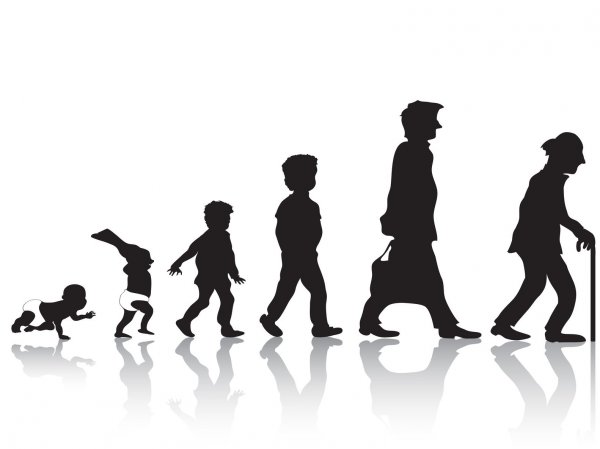 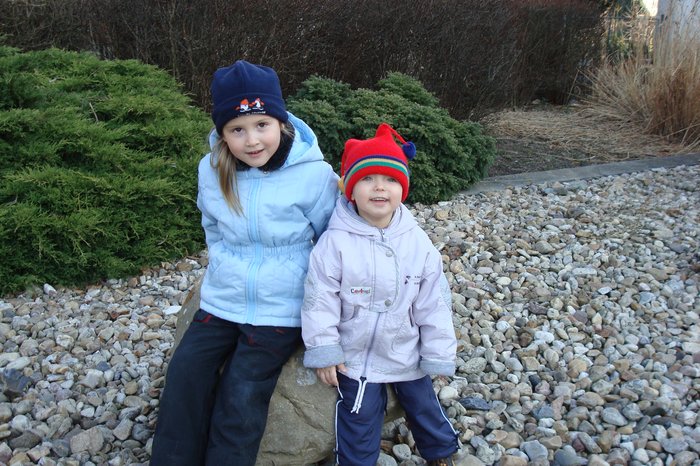 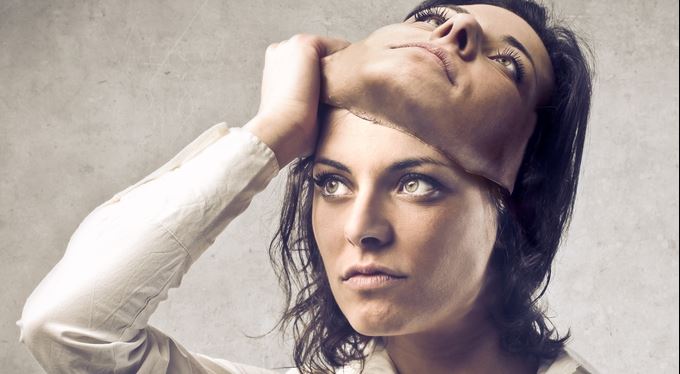 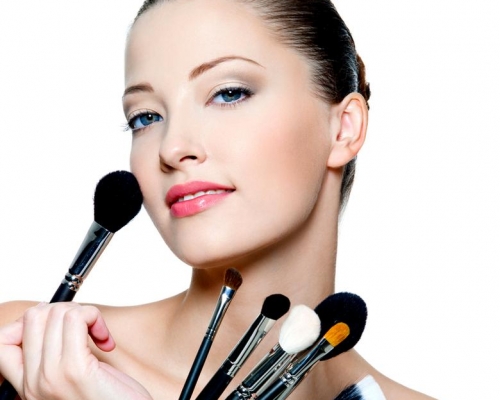 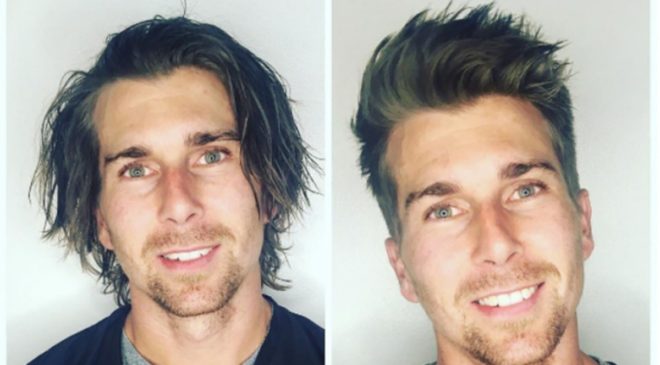 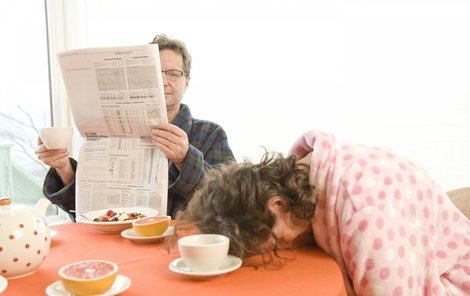 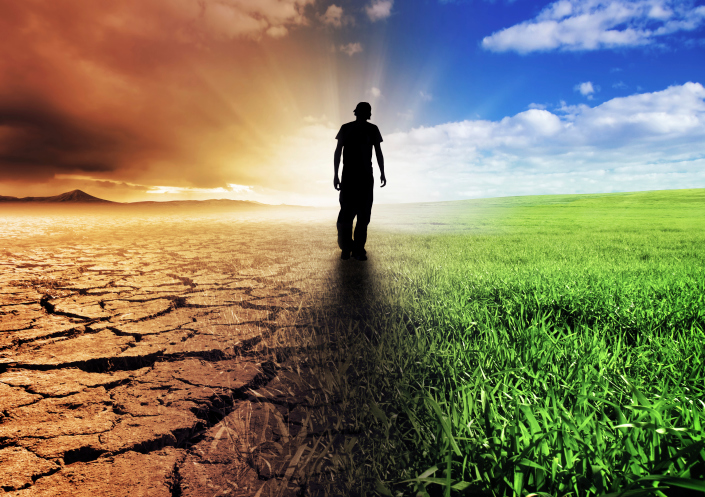 Je čas na změnu – jak na ni?

                     ZMĚNA/Y  V  ŽIVOTĚ
AC Slavkov, Jiří Pospíšil, 11.2.2018
Je čas na změnu – jak na ni?     ZMĚNA/Y  V  ŽIVOTĚ
téma: Je čas na změnu !!!

změna je něco čím procházím celý život
AC Slavkov, Jiří Pospíšil, 11.2.2018
Je čas na změnu – jak na ni?     ZMĚNA/Y  V  ŽIVOTĚ
TŘI druhy změny, kterými můžeme procházet:

1) změna od špatného k dobrému

2) změna od dobrého k lepšímu

3) změna od dobrého k špatnému
AC Slavkov, Jiří Pospíšil, 11.2.2018
Je čas na změnu – jak na ni?     ZMĚNA/Y  V  ŽIVOTĚ
mé obrácení  x  znovuzrození
 
změna je život!!!

musíme se měnit – neustále…

proč se měnit ?
AC Slavkov, Jiří Pospíšil, 11.2.2018
Je čas na změnu – jak na ni?     ZMĚNA/Y  V  ŽIVOTĚ
2. Tim 3: 10  Ty však jsi sledoval mé učení, můj způsob života, můj úmysl, mou víru, trpělivost, lásku, vytrvalost, 11  pronásledování a utrpení, jaká mne stihla v Antiochii, v Ikoniu a v Lystře. Jaká pronásledování jsem přestál, a ze všech mě Pán vysvobodil! 12  Všichni, kdo chtějí zbožně žít v Kristu Ježíši, budou pronásledováni. 13  Ale zlí lidé a podvodníci budou postupovat stále k horšímu; budou svádět jiné a sami budou sváděni. 14  Ty však zůstávej v tom, čemu ses naučil a o čem jsi byl plně přesvědčen, věda, od koho ses to naučil; 15  od dětství přece znáš svatá Písma, jež ti mohou dát moudrost k záchraně skrze víru, která je v Kristu Ježíši. 16  Veškeré Písmo je vdechnuté Bohem a je užitečné k učení, k usvědčování, k napravování, k výchově ve spravedlnosti, 17  aby Boží člověk byl takový, jaký má být, důkladně vystrojený ke každému dobrému skutku.
AC Slavkov, Jiří Pospíšil, 11.2.2018
Je čas na změnu – jak na ni?     ZMĚNA/Y  V  ŽIVOTĚ
jaký je cíl pro změnu ? Proč se měnit ?



verš  17 - aby Boží člověk byl takový, jaký má být, důkladně vystrojený ke každému dobrému skutku.
AC Slavkov, Jiří Pospíšil, 11.2.2018
Je čas na změnu – jak na ni?     ZMĚNA/Y  V  ŽIVOTĚ
Jak to dělat ? Jak projít proměnou – jak se měnit?                           Jak zajistit, že to je od dobrého k lepšímu?
 
1) uč se od vzorů (v 10)  
2) schopnost odolat zlu (v 13) 
3) stálost  
4) základy položené v dětství – zvláště Biblické vzdělání
5) nenech se odradit a pracuj na tom každý den
 Římanům  12:2: A nepřipodobňujte se tomuto věku, nýbrž proměňujte se obnovou své mysli, abyste mohli zkoumat, co je Boží vůle, co je dobré, přijatelné a dokonalé.
AC Slavkov, Jiří Pospíšil, 11.2.2018
Je čas na změnu – jak na ni?     ZMĚNA/Y  V  ŽIVOTĚ
Aplikace:
změna je práce – něco to stojí
měj definovaný vzor
ne každý Tě bude povzbuzovat – najdi si povzbuzovatele k dobré  změně ve Tvém životě
nevzdávej to
nebuď nikdy spokojen s průměrností – směřuj k lepšímu a lepšímu
buď připraven a ochoten vykonat každý dobrý skutek
 
Efezským 2: 10  Jsme přece jeho dílo! Bůh nás v Kristu Ježíši stvořil k dobrým skutkům, které předem připravil, abychom se jim věnovali.
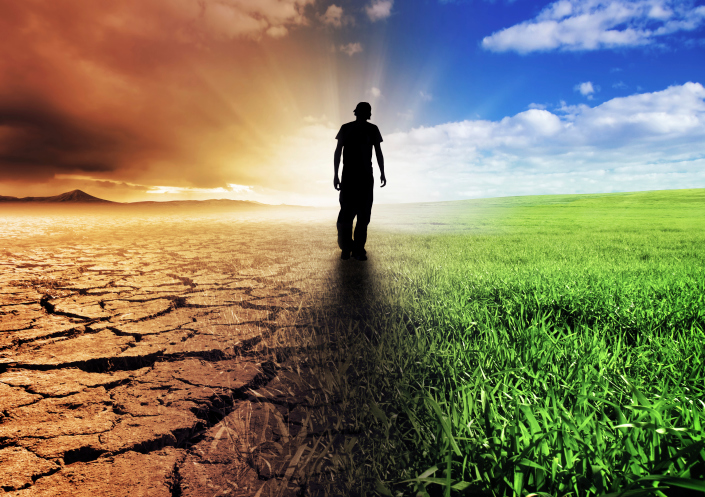